Computational Thinking
Enrico Pontelli
Department of Computer Science
New Mexico State University
The buzzword…
“Computational Thinking” 
The thought processes involved in formulating problems and their solutions so that the solutions are represented in a form that can be effectively carried out by an information processing agent [Wing-Cuny-Snyder]
Express “what they mean” in computable form 
Real or imaginary representation of objects and phenomena
Use constructs constrained by capabilities of programming languages
The motivations for Computational Thinking
Alan Perlis (1962) stated that everyone should learn to program as part of liberal education
Programming seen as an exploratory process
Students recasting a variety of topics as computations
Wing (2006) reinvigorated the discussion
Computational thinking as a new form of analytical thinking
Shares with mathematics the generality in problem solving
Shares with engineering the design and evaluation of complex systems operating in the real world
Shares with science the general way to approach understanding human behavior and intelligence
Pervasive Nature of Computational Thinking
Computational thinking is influencing research in nearly all disciplines, both in the sciences and the humanities.
Researchers are using computational metaphors to enrich theories as diverse as protoeomics and the mind-body problem.
Not just using tools
New way of representing hypothesis and theories
New way to “think”
New kinds of questions; new kinds of answers
E-science: scientific question require looking at very large data sets, distributed. Changed the way science is presented 
E.g., in geology, computational models moved from traditional linear narrative to more complex branching models
Principles from computational thinking are now core in many disciplines (e.g., psychological studies of facial expressions – now builds on hierarchical computational models)
Pervasive Nature of Computational Thinking
New Hypothesis and new Theories
Computational metaphors in scientific theories
Systems biology – computational view of interaction of proteins within and between cells
Structural biology – protein folding as interaction between reactive agents
New Thinking, new Angles
Systems to generate space of hypotheses to explain a crime scene
Systems to generate space of possible clinical treatments and likely effects
Pervasive Nature of Computational Thinking
Several instances demonstrate impact of computational thinking
Statistics – machine learning, automated Bayesian methods allow extraction of patterns from large datasets
Biology – abstraction of dynamic processes in nature
Economics – computational microeconomics, online auctions
In other fields, we are still at the “simple” thinking
Large simulations, data search
Looking at “deeper” thinking
New abstractions to model systems at multiple resolutions and multiple time scales
Model evolutions (back and forth in time)
Identify limit conditions
Enable abstractions to filter large data sets and synthesize knowledge
The benefits of Computational Thinking
New ways of seeing existing problems:
E.g., abstracting DNA to string of characters
Genetic mutations = randomized computations
Interaction among cells = coordination/communication
Creating knowledge:
Large scale data analysis discovered the link between violent movies and increased aggression in the short run (data analysis, searching)
Creatively solving problems:
Computational origami – using abstraction to graph theory and graph algorithms
Innovation:
Systems have been developed to abstract the harmonic structure of songs and cluster songs among them (e.g., as an automated recommendation system or a composition assistant).
Computational Thinking: so what is it?
The question has been posed since the 50s
Originally: core technologies to support application domains
Algorithms, numerical methods, computation models, compilers, languages, logic circuits
Later extended (OS, DBs, networks, AI, HCI, software engineering, IR)
1989ACM/IEEE Computing as a Discipline report
30 core technologies
Several books trying to corner a “few great ideas” underlying computing
Biermann (1997) Great Ideas in Computer Science
Hillis (1999) The Pattern on the Stone
Computational Thinking: so what is it?
Wing: reintroduced the problem of Computational Thinking in 2006
Computational thinking as a formative skill, at par with reading, writing and arithmetic
A way of solving problems and designing systems drawing on concepts from computer science
Creating and reasoning with layers of abstraction (more on this later)
Thinking algorithmically
Understanding the consequences of scale
Information representation, abstraction, efficiency, and heuristics are recurring themes
Computational Thinking: so what is it?
De Souza et al.
Emphasis on elaboration of representations
Start with natural language description (imprecise mental representation in imprecise natural language discourse)
Subject to semiotic transformations to make it more precise (and more formal)
Terminate in computable code fragments – blended with externalized natural signs
Repeat to 1-4 to compose larger structures and representations
Computational Thinking: so what is it?
Kuster et al.
Marriage of data analysis, algorithmic design and implementation, and mathematical modeling
Developed as a two steps
Data analysis and mathematical modeling (heavy use of Excel and similar tools)
Descriptive statistics
Probability and simulation
Hypothesis testing (Z-test, t-test)
Finite difference methods
Linear and non-linear regression
Algorithm design
Either advanced data analysis (basic data mining, regression and variance, etc.)
Or focus on computing principles (breadth overview of CS, programming tasks in javascript, etc.)
Computational Thinking: so what is it?
Engelbart 
Levels of sophistication
Computer Literacy (use basic applications)
Computer Fluency (understanding working of computing systems)
Computational Thinking (ability to apply computational techniques to problems)
A problem solving process applicable to gain insights in any domain
Practical Definition of Computational Thinking
Computational Thinking: so what is it?
Core Terminology:
Algorithm: set of rules describing how to do something (e.g., recipe, step-by-step explanation)
Data: information that is part of a problem, including how it is accessible and represented 
Abstraction: identification of the important properties and the generalization of relationships
Iteration: repetition of a procedure until a goal is reached (e.g., steps of an experiment until a condition is reached)
Object: an entity that is part of the problem, with some properties and behavior (e.g., a car)
Process: the execution of some activities (e.g., actions of a human being, movement of a car)
System: group of interacting processes and/or objects (e.g., a community, a city, a biological system)
Computational Thinking: so what is it?
Denning’s Great Principles of Computing (to be taken with care)
Computation: execution of an algorithm, a process starting in some initial state and going through intermediate states until a goal is reached
Communication: transmission of information among objects or processes
Coordination: control of the timing and interactions during the computation
Recollection: representation/organization of data to enable access, search, use
Automation: mapping of computations to physical systems (e.g., algorithms to executable programs)
Evaluation: statistical, numerical, experimental analysis of data
Design: organization (using abstraction, modularization, aggregation, decomposition) of a system, process, object, etc.
Computational Thinking: what is it?
Denning
Computation, coordination, communication, automation, recollection constitute “How do computation work?”
Computing Mechanics
Design and evaluation constitute “How do we organize ourselves to build computations that work?”
Design Principles
Specific algorithms, databases, networks, operating systems, etc. constitute “How do we design computations that support common elements across applications”
Core Technologies
Computational Thinking: so what is it?
CSTA (2009)
Computational Thinking: so what is it?
Abstraction seems to have a central role [Kramer 2007]
Core of Software Engineering (Ghezzi)
Core of Computational Thinking (Wing)
What is abstraction?
The act of removing from consideration properties of a complex object so as to attend to others [Remove details]
A general concept formed by extracting common features from specific examples [Identify common core]
A known principle in many domains (e.g., Beck, 1931)
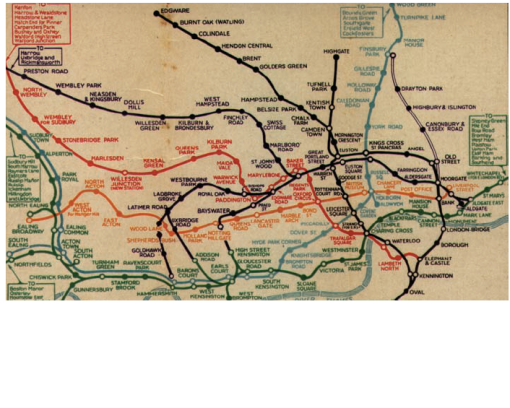 Computational Thinking: so what is it?
Abstraction is pervasive in computing
Removing details is core in software design
Compiler design builds on abstract syntax and intermediate code
Generalization is at the core of ADT and OO
Abstract interpretation
Computational Thinking: so what is it?
Wing (2006, 2010)
Focuses on Abstraction and Automation
Abstractions – symbolic, not only numeric
Richer than mathematical and scientific abstractions
Do not necessarily have clean and closed form properties (as algebraic abstractions)
They are meant to operate in real world (e.g., limit cases, possible failures, …)
Abstractions are layered
Focus on two layers at the time
Need to define relationships between layers
Abstractions, layers, and relationships among layers are viewed as the “mental tools” of computing
Mental tools are amplified by “Metal” tools
Automation of abstraction through computing
“Mechanize” abstractions
Physical device to interpret abstractions (let it be a computer or a human being)
Computational Thinking: how to teach it?
What do we need?
What would computational thinking look like in the classroom?
What are the skills that students would demonstrate?
What would a teacher need in order to put computational thinking into practice?
What are teachers already doing that could be modified and extended?
Need examples and assessment criteria
Computational Thinking: how to teach it?
Several studies aimed at understanding how to understand computing before programming
L. Miller (1981) asked people to describe how to search for employees with certain properties in a sequential file
Conditionals never with ELSE (explicit negation instead)
Nobody used the concept of iteration
Pane (2001) repeated the study (describe Pac Man)
Same results
Rarely use of imperative constructs (especially no evidence of OO descriptions)
Mostly descriptions looking like production rules
Extensive work on Commonsense Programming (how people with no computing background explain and understand algorithms)
E.g., difficulty in understanding concurrency is a myth
Computational Thinking: How to Teach it?
Paper, Group, Allan et al.
Very “technological” view of Computational Thinking
Use-Modify-Create cycle
Use: learn to use technology (interfaces, tools, existing scripts and software)
Modify: modify programs/parameters/conditions of the initial technology; understand effects and consequences
Create: create an original product; apply abstraction and automation
How to communicate abstraction to students?
Anecdotal evidence that abstraction skills are promoted by doing and practicing
Mathematics
Engineering models (abstraction of reality)
In both context a use-modify-create approach could be employed
Computational Thinking: how to teach it?
Develop examples of core principles
Automation:
Analyze an online retail site and determine which process components can be automated and which ones cannot
Develop the concept of scripting and apply it to transformation of an image frame into another – applicable to large collections of frames
Communication:
Explore the concept of communication protocol as composed of states, messages, and state transitions
Computation:
Defining subgoals, recursive thinking (e.g., in game playing)
Understanding hardness of computations (e.g., RSA based on hardness of factoring large numbers)
Searching and pruning (e.g., game playing)
Modularization (e.g., description of 3D models)
Computational Thinking: how to teach it?
Coordination
E.g., game of life or other games involving transitions between states, encouragement towards certain advantageous configurations, discouragement from others
Design
Abstracting properties into classes (e.g., graphical objects in an interface)
Rule based modeling (e.g., rules of a game, action/reaction, commonsense rules)
Procedural design (e.g., script in a screenplay, 3-act structure, 5-plot points)
Evaluation
Visualization of data (e.g., histograms to identify outliers and trends)
Frequency and other data properties (e.g., breaking the substitution cipher by looking at frequency of characters)
Computational Thinking: how to teach it?
Recollection:
Trees (e.g., hierarchy within an organization)
Indexing (e.g., give absolute vs. relative driving directions)
Tables, caching
Computational Thinking: how to teach it?
Wing (2010): core questions
What are the elemental concepts of computational thinking?
Belief that some of these elements are innate to cognition as numbers for mathematics
Vision is parallel
Infinity and recursion are natural part of language
What is the proper ordering of these concepts?
Capture progression of computational learning
How to integrate the teaching of the concepts with the tools?
Pros: it makes concepts come alive, reinforce concepts
Cons: tools are secondary to concept; they introduce heavy details
Computational Thinking: how to teach it?
Additional teaching models:
Tuskegee: Computational Thinking for life sciences
Survey shows that life science students are 
Intimidated by one-on-one interaction with computers
Weak in quantitative skills
Target biology – map computational thinking to bioinformatics concepts
Computational Thinking: how to teach it?
Some additional controversial thoughts
What is the link between CT and programming?
Note: we want CT at par with reading, writing, arithmetic
Writing does not imply creative writing
Arithmetic does not imply proof construction
Similarly, CT does not imply programming
Programming should come after CT and gradually
Separate CT from programming
Need to be able to think about computational processes and not their manifestation in concrete programming languages
Understand basic flow of control and algorithmic notions
Abstraction and representation of information
Evaluation of processes
Computational Thinking: how to teach it?
Need a Computational Thinking Language (CTL)
Some CTL ideas
Vocabularies
Description of multiplication as a sequence of additions allow us to talk of iteration and efficiency (e.g., swap order of operands)
Reading comprehension: Consider four sentences
I don’t want pizza for a long time
I ate ten pieces of pizza
Later that night I felt sick
I felt very full
What is the correct order? Talk of search space and talk of divide and conquer (remove infeasible subsequences)
Computational Thinking: how to teach it?
Notation:
Compute square root 
Estimate-Divide-Average: guess g, check, divide g by n and average with g to produce next guess
N=60: 2 => 16 => 9.875 => 7.975 => 7.749 => 7.746
=> is an abstraction (of f(g) = (g/60+g)/2
Talk of efficiency (compare with f(g) = g+0.1)

Decomposing a sentence in its grammatical components 
Talk of recursion and non-determinism
Physics classes
a=Δv/Δt can be seen as an abstraction of f(v,v’,t,t’) = (v’-v)/(t’-t)
Abstraction can be used in other physical laws (F=ma)

Group projects
Different groups conduct different tasks (encapsulation, concurrency)
Cooperate in final report development (locking, message passing)
Computational Thinking: how to teach it?
Some additional desiderata
Students should master concepts to the level of transfer to other disciplines
Recognize core concepts 
Some teams have recognized the importance of computational thinking patterns
Recognized in some applications; general 
For example (from a course on CT in game design)
Generation/Absorption: create and remove agents depending on conditions
Collision: interaction among two simulated physical agents
Transportation: one agent carrying another agent
Hill Climbing: agent following promising directions
Computational Thinking: how to teach it?
Important also to convey the “Metal” of computing
Reduce as much as possible interference by syntax and details
Several tools
Scratch: visual programming language to build interactive stories and animations
Storytelling Alice: visual programming language for buildinganimated stories
Alice: 3D programming environment to create an animation for telling a story, playing an interactive game, or a video to share on the web. 
RAPTOR: flow-chart based programming language
AgentSheets: Graphical tool to build agent-based simulations and games
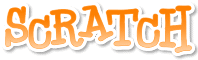 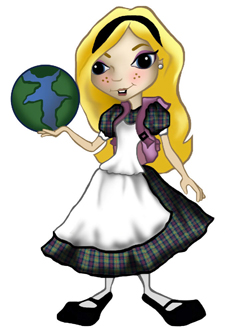 Computational Thinking: how to teach it?
National Initiative: 
Strong critics of AP CS courses
AP CS Principles initiative
Emphasize computational thinking
General Ideas
Central ideas of computing
Show how computing changed the world
Focus on creativity
Don’t focus on one tool/language – introduce tools/languages as needed (and limited to) by specific ideas
Focus on people and society (not on technology)
[Speaker Notes: Talk also about ethical implications]
Computational Thinking: how to teach it?
Core principles
Connecting Computing: link computing to effect on society, people, innovation
Developing Artifacts: develop computational artifacts to solve interesting problems
Abstracting: apply abstraction at different levels; build models of physical and artificial phenomena; perform predictions
Analyze Problems and Artifacts: evaluate artifacts (mathematical results, aesthetic, pragmatic); evaluate against reality and against other artifacts
Communicating: ability to discuss and present design and artifacts; written, oral, graphical, etc.
Working in teams: effective teamwork; understand roles
Computational Thinking: how to teach it?
Big Ideas:
Computing is creative activity (creativity necessary to build artifacts; artifacts allow creation of new knowledge)
Abstraction reduces details to facilitate focusing on relevant concepts (abstraction is pervasive; show examples in real world, to manage complexity and communicate; layered)
From Data to Knowledge (computing enables synthesis of knowledge from data; computers to translate, visualize, process)
Algorithms express solutions to problems (design; implement; analyze)
Programming enables problem solving (programming as building software and as producing results; focus also on the results, such as music, images, etc.)
The Internet is pervasive (foundations of internet, networks, security)
Computing has global impact (impact on all disciplines; connecting people; consider also the harmful effects)
Some Applications of Computational Thinking:
Environmental studies
Learn to create an abstraction of a domain (e.g., a park, a city)
Sample data about trees (species, numbers, etc.) and about pollution
Develop maps and data tables
Develop models mapping trees to presence of pollution
Use to model for prediction (e.g., impact on pollution by removing a park in an area of the city)
Some Applications
GUTS (Growing Up Thinking Scientifically)
Agent-based models (in StarLOGO)
Describe interactions and simulate evolution